Osh State University College of International Education Programs
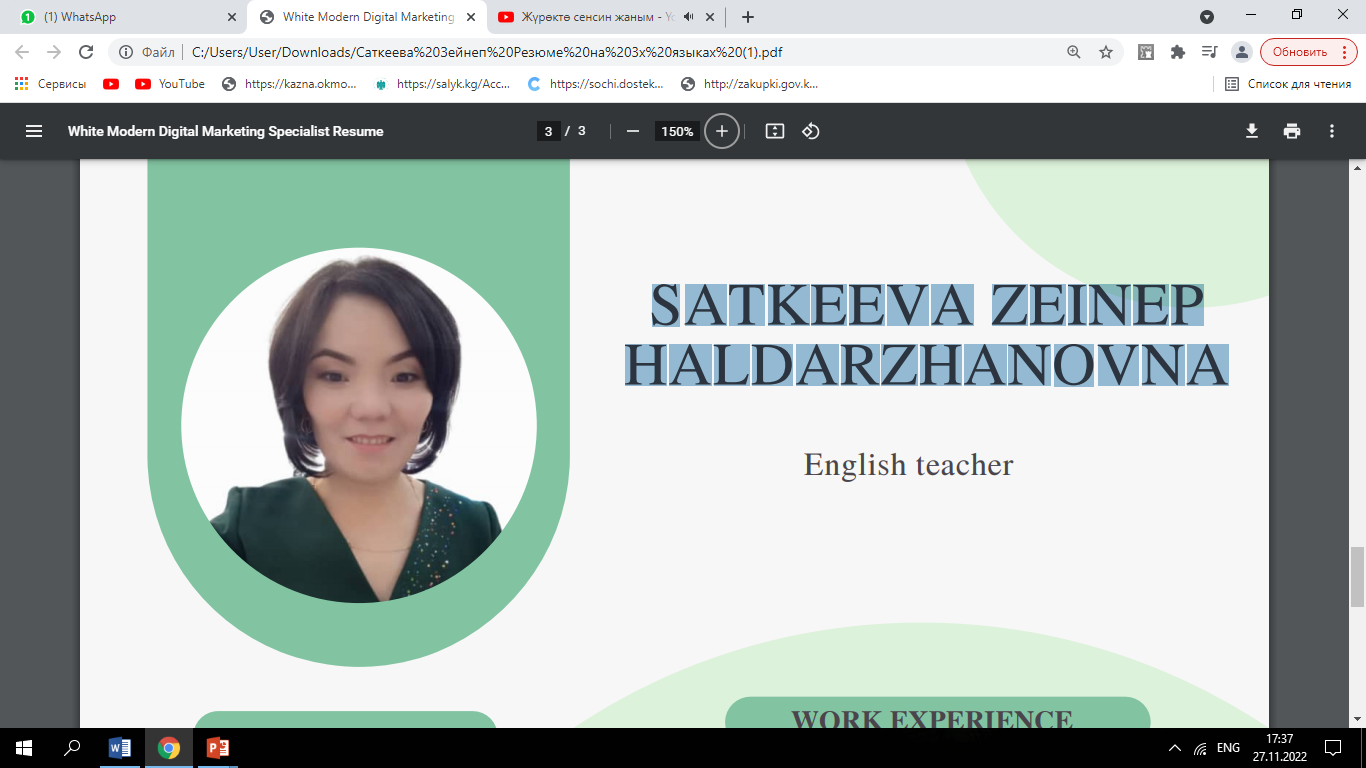 SATKEEVA ZEINEP HALDARZHANOVNA
ENGLISH TEACHER
Date of brith: 05.01.1983
Citizenship : Kyrgyzstan 
Nationality: kyrgyz 
Telephones: +996 773 33 37 78 05
Home address:Оsh/Zhapalak/ T.Tashiev 7 
e-mail:satkeevazejnep@gmail.com
EDUCATION 
2000 - 2006 ОHPI The Faculty of Humanitarian 
2019 - 2021 ОshSU The Faculty of World Languages and Cultures
         WORK EXPERIENCE
2020- 2021 English teacher 
     OshSU IMF OshSU CIEP
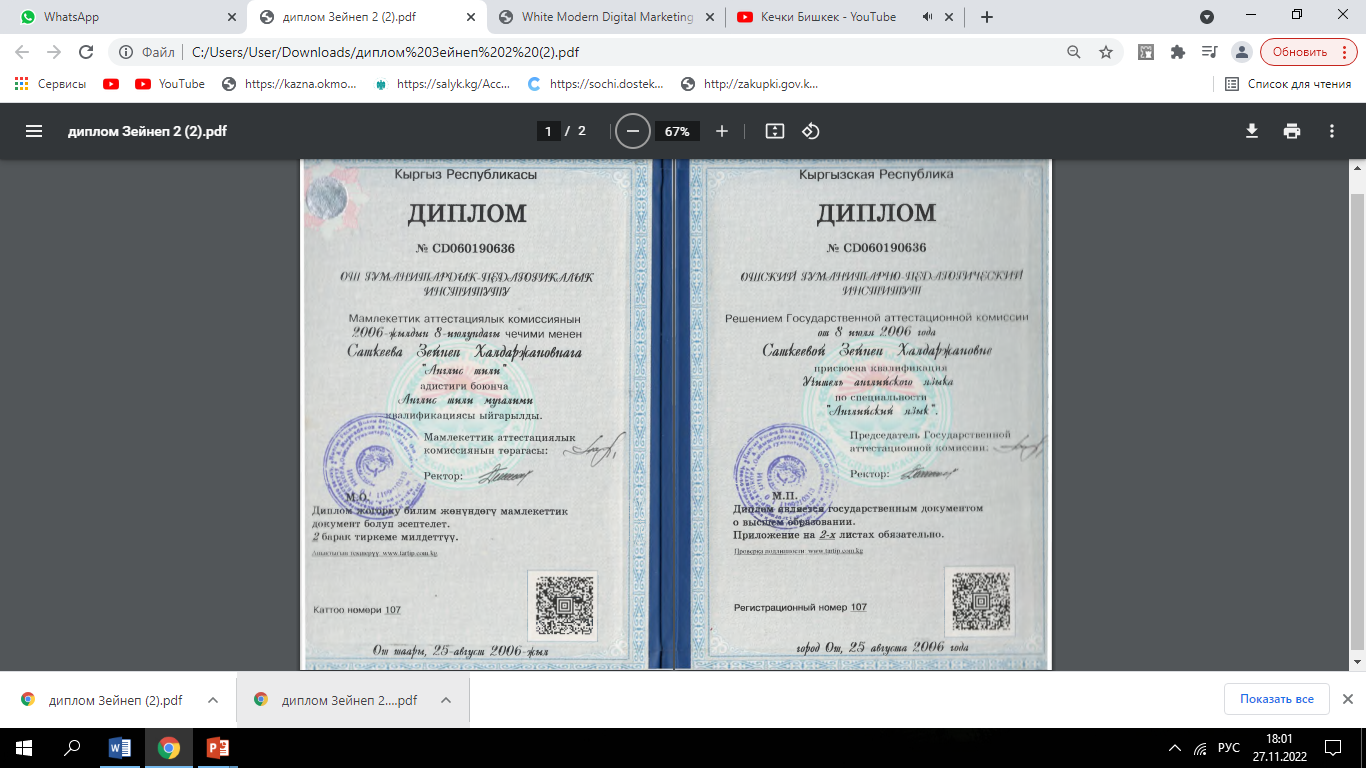 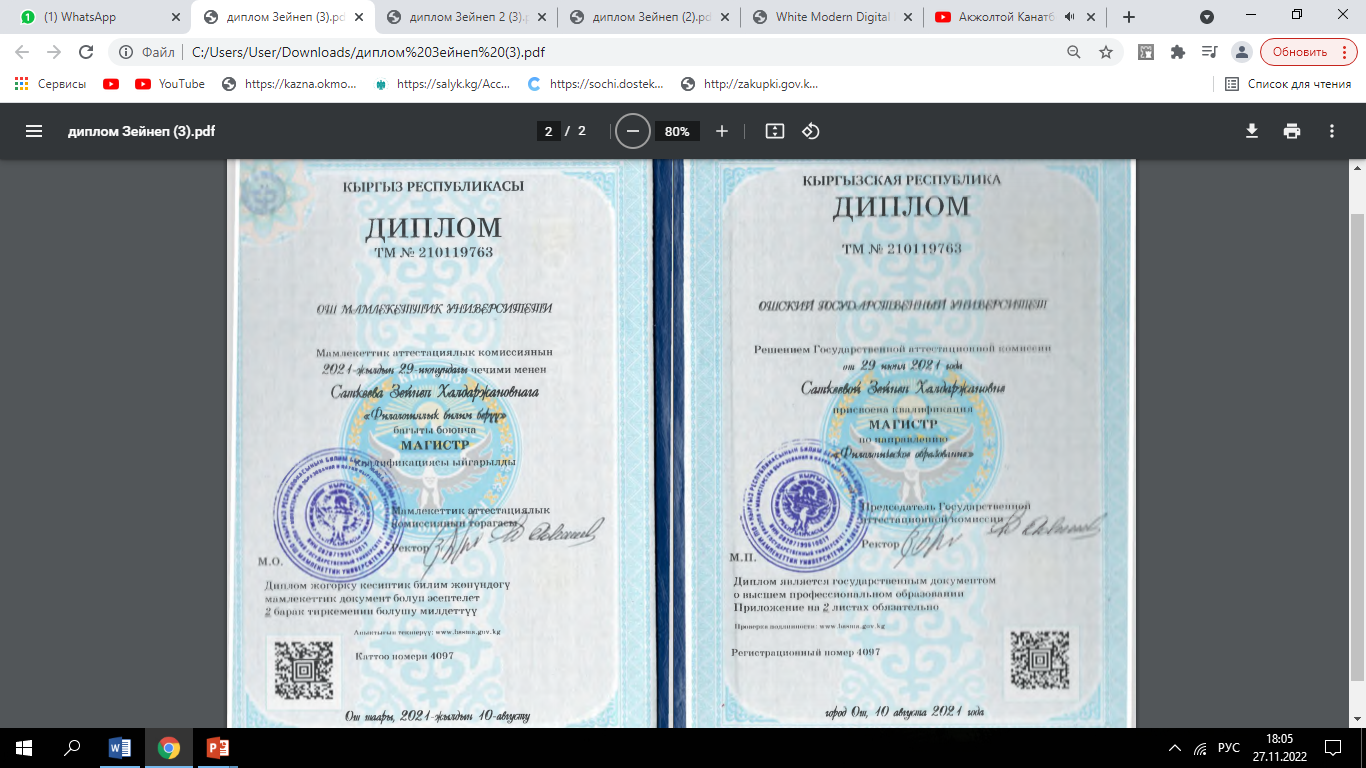 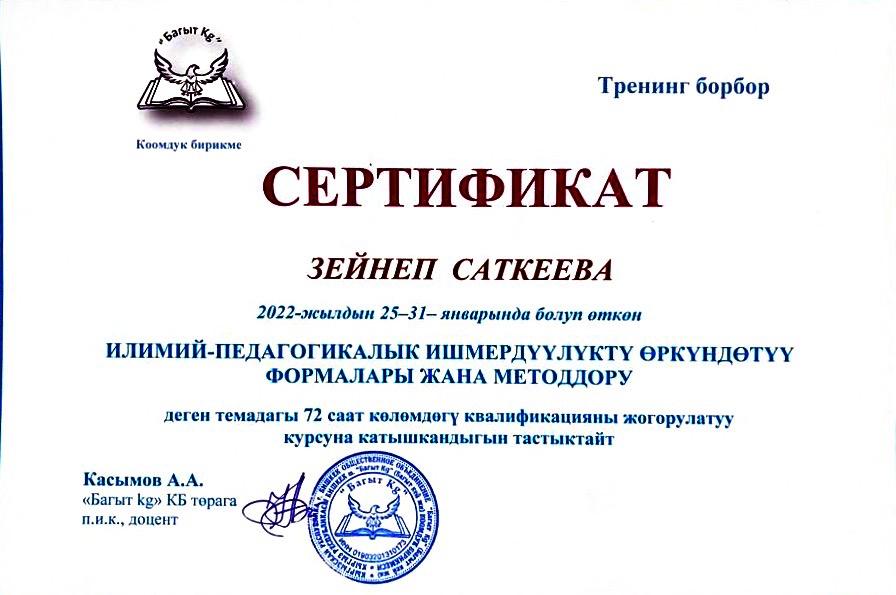 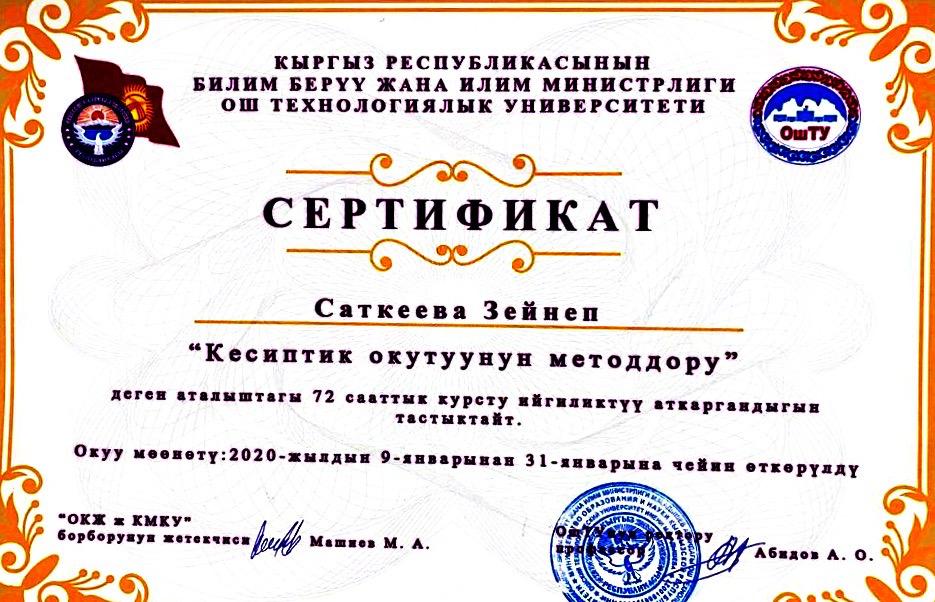 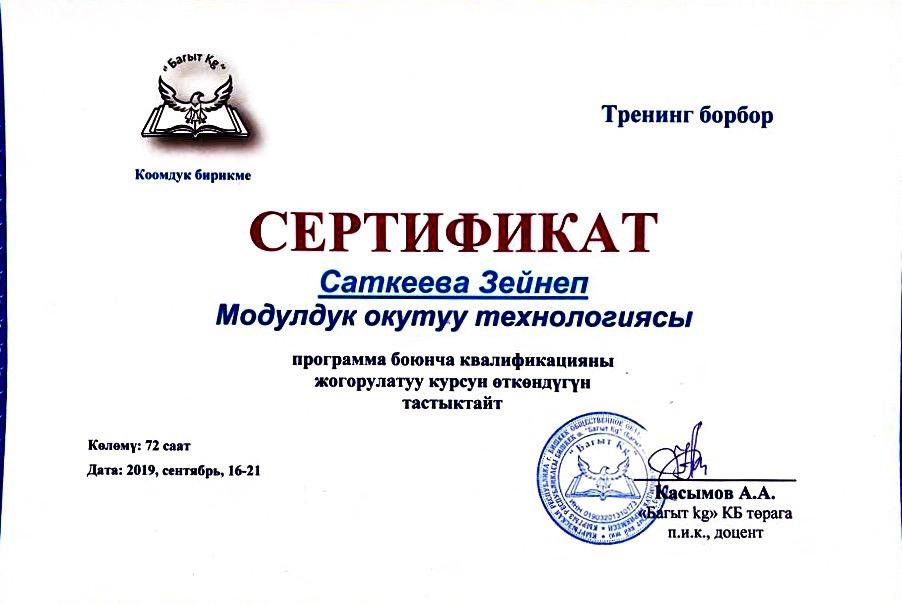 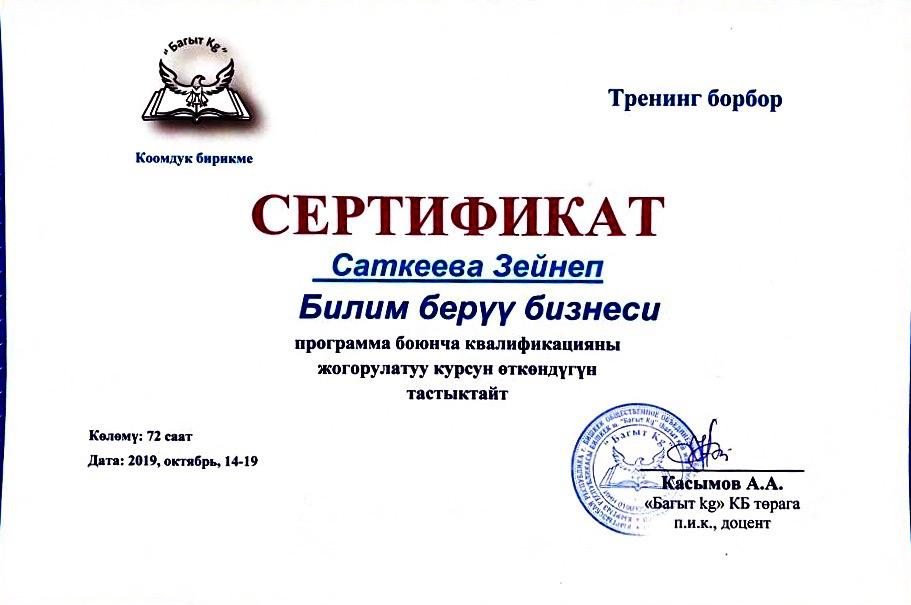 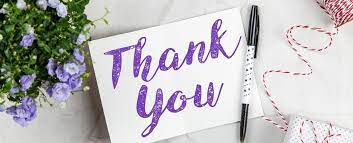